Plesso «Siciliano»
GIOCANDO IMPARO E ...
MI DIVERTO!
A cura di Marina Romano
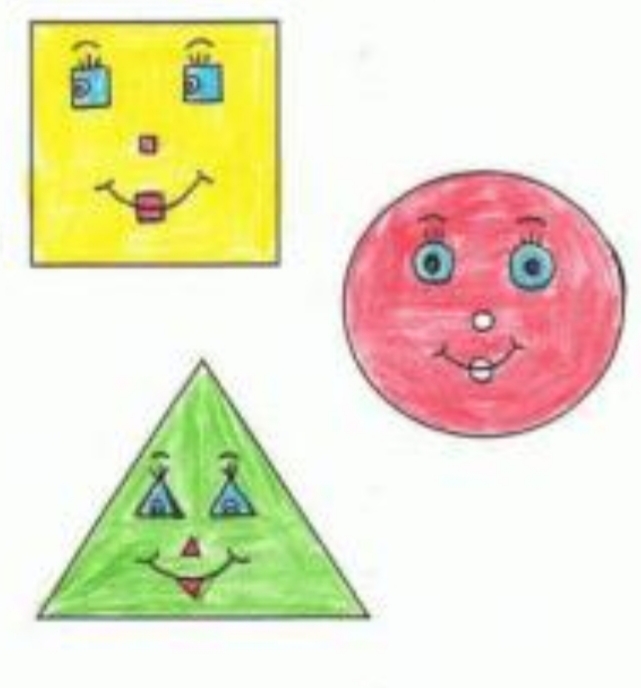 Sez. E
Ins. Esposito Teresa
Ins. Romano Marina
GIOCANDO IMPARO E....MI DIVERTO!
GIOCA CON I PUZZLE DELLE FORME. Ecco come realizzarli!
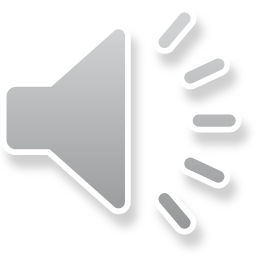 Ascolta
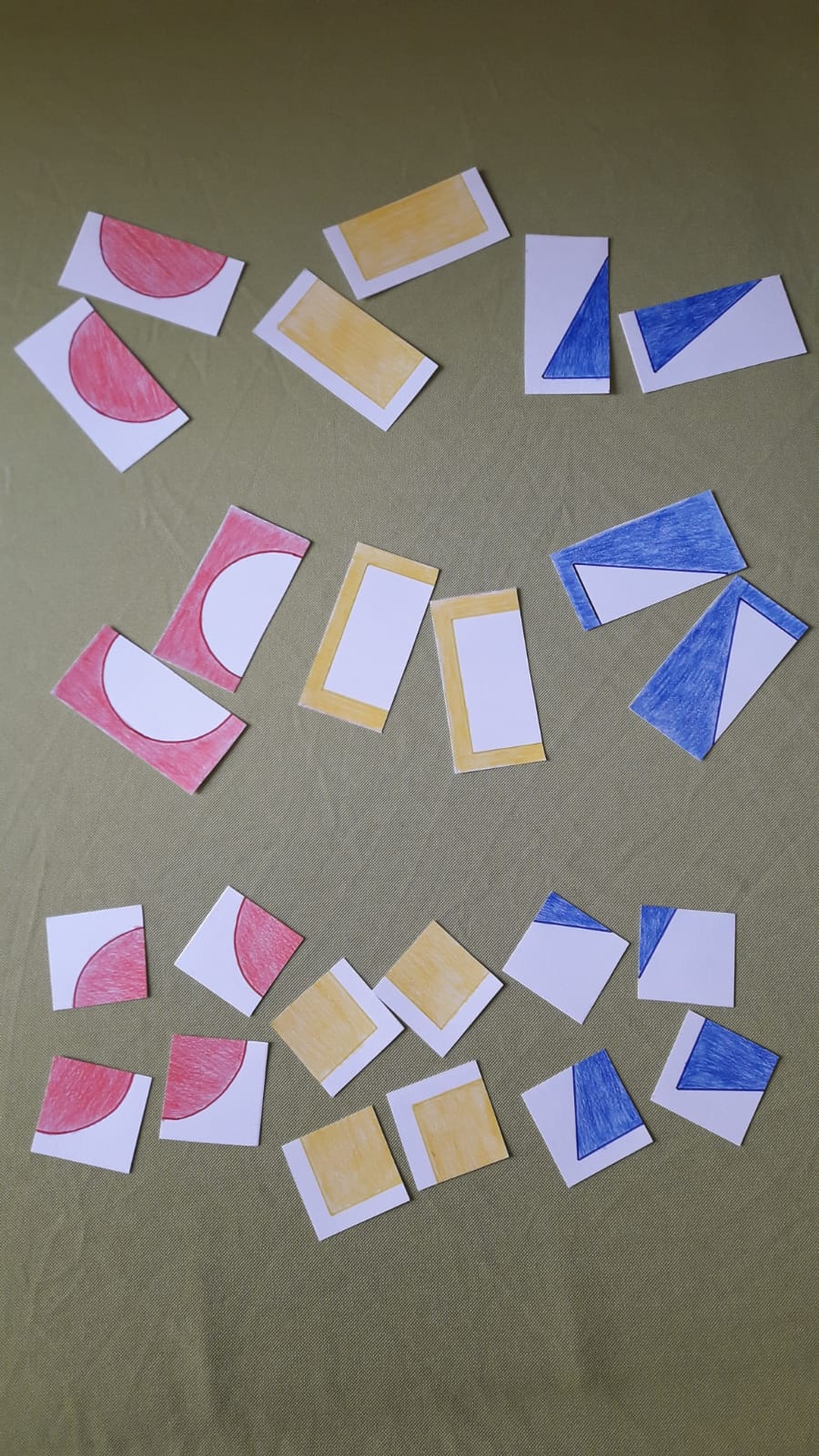 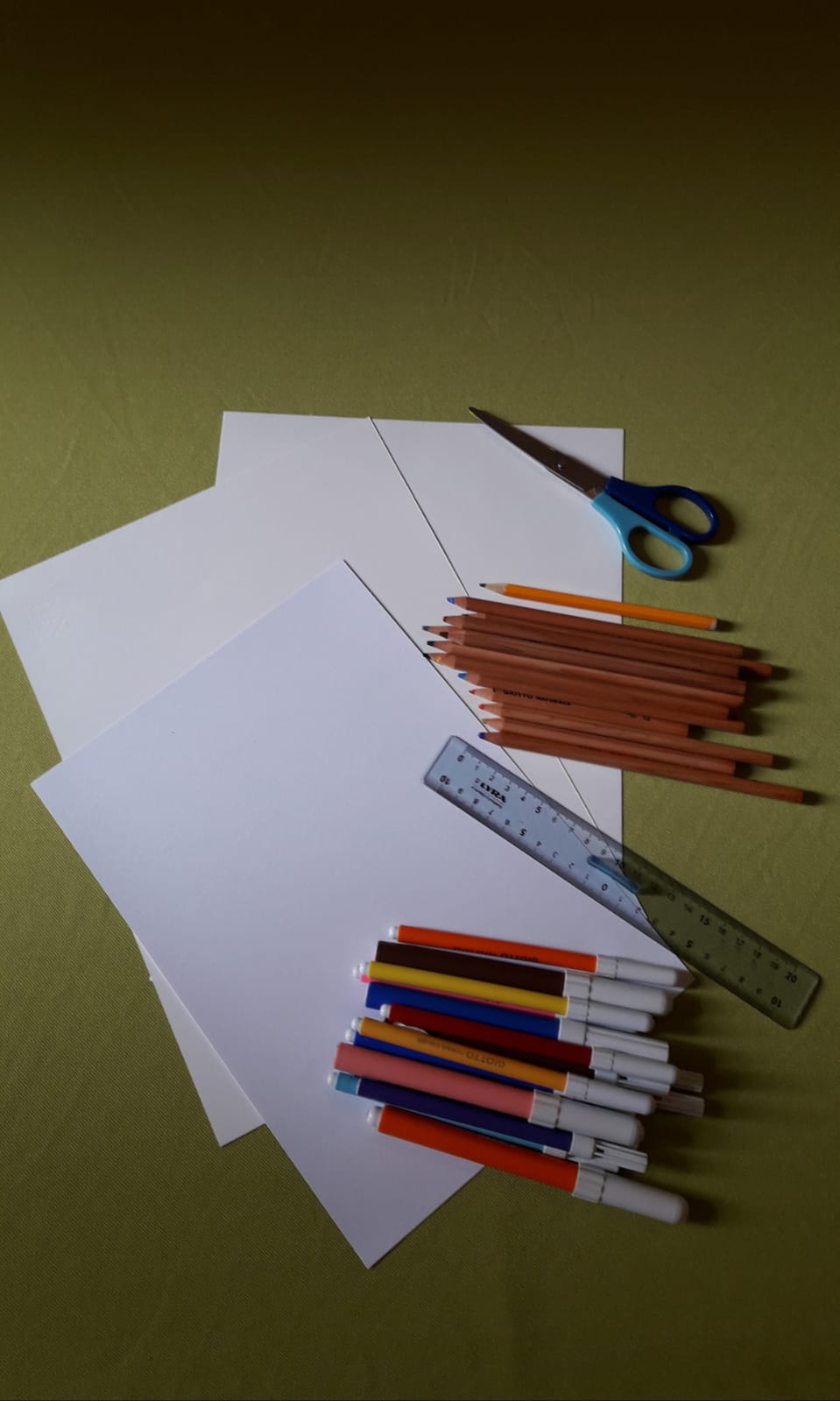 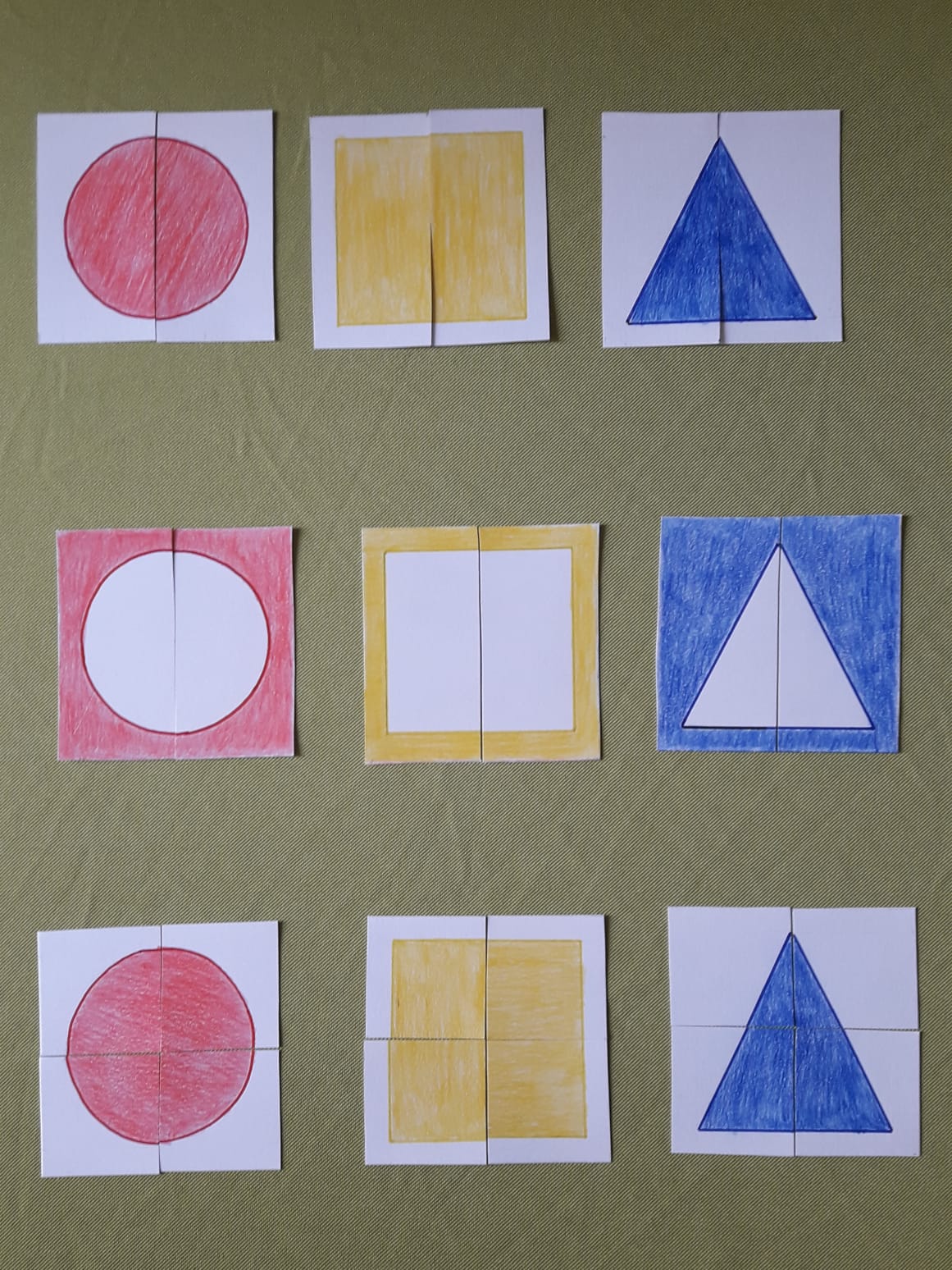 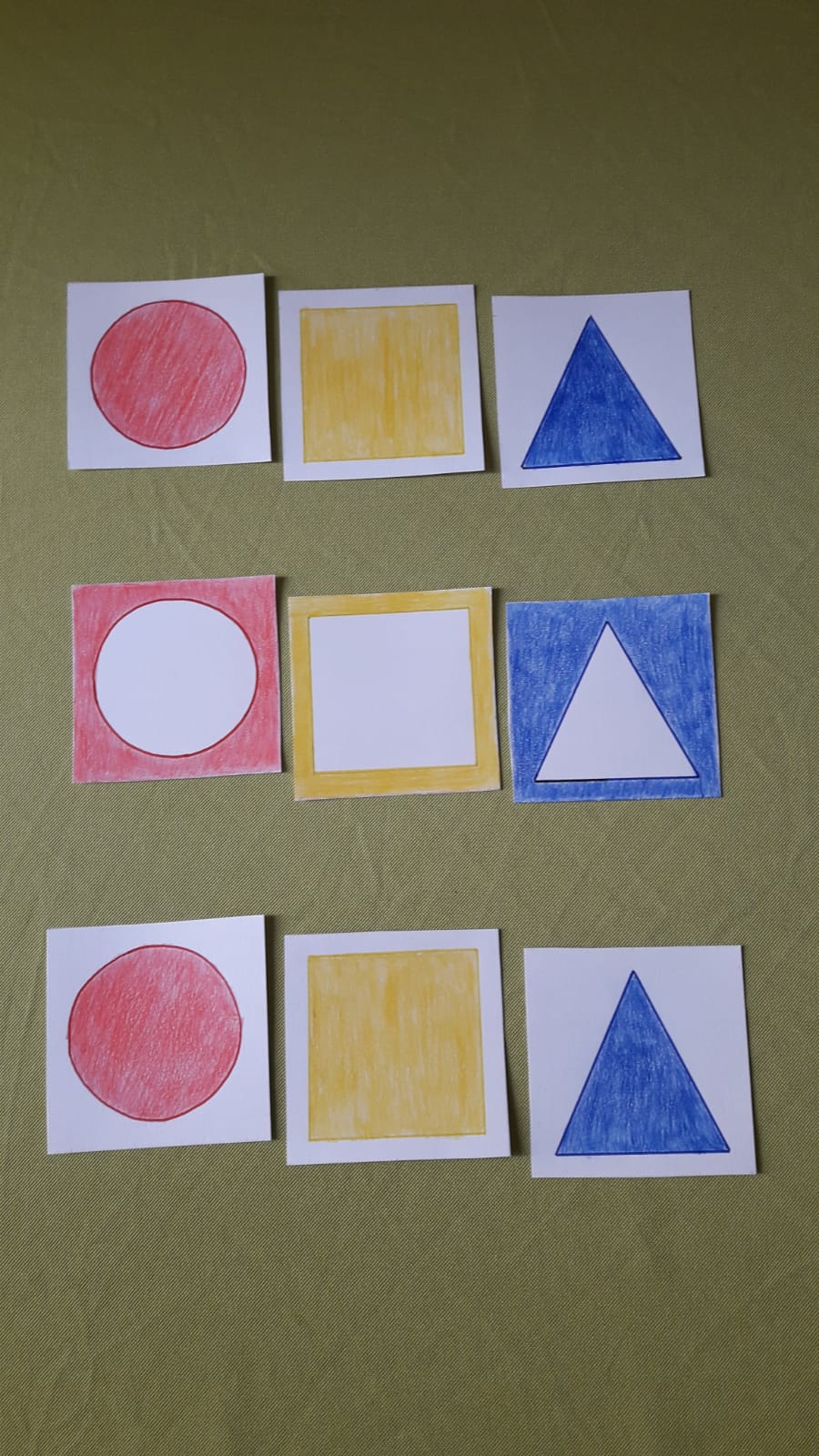 Buon Divertimento